Unit 3 Review
Using a bar graph to 
find landmarks.

Range
__________________


Median
__________________

Mode
__________________
Remember to first list your data.

20, 40, 40, 40, 40, 40, 40, 40, 40, 60, 60, 60, 60, 60, 80, 80, 120, 120, 120, 160, 160, 160, 160, 160, 160, 160

Then find your range. 160-20 = 40

Mode- the number that occurs the most is 40.

Median- the number in the middle
20, 40, 40, 40, 40, 40, 40, 40, 40, 60, 60, 60, 60, 60, 80, 80, 120, 120, 120, 160, 160, 160, 160, 160, 160, 160
There are two in the middle, but since they are the same the answer is 60. If they were different you would add them and divide by 2 in order to find the middle, but we will be covering that later.
Fact Triangles
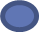 63

         *, /


9		      7
__30____

*, /

6		        5
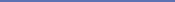 Fill in the missing number for each fact triangle.
Make Number Sentences True Using a Variety of Methods
Write True or False for each number sentence or ? if you can’t tell. 
7*7= 52 ___F__    12*2 ___?___    (3*4)-1=11__T__

Fill in the missing number to make the sentence true. 
(12-3) + (32-12) = ________   (4*6)+ 3 = _________

Make the number sentence true by inserting parentheses. 

23- (10+2) = 15    2 +( 24 / 2) = 14   (32+5)-(2*5) = 27
9 	+	20        =         29
24   +  3     =     27
Factors and Multiples
Factors of 12
1, 2, 3, 4, 6, 12__________________________

Multiples of 8
8, 16, 24, 32, 40, 48, 56, 64, 72, 80, 88, 96
3, 9, 15, 21, 27, 33
6
12
18
24
30
36
42, 48, 54, 72
Multiples of 3
Multiples of 6
Measuring Scale to the Nearest Inch
Using the map of Australia in SRB page 234-235 answer the following questions:

From Tasmania to Newcastle is approximately  2  inches.

From Tasmania to Newcastle you would travel approximately 800  miles. 

From Ballarat to Newcastle is approximately 600 miles.

½ inch = 200 miles
1 inches = 400 miles
2 inches = 800 miles
Solving Number Sentences and Open Sentences
15 + x = 17   	Solution ________
 12= 6 * x		Solution ________
 23 – n = 13   	Solution ________
 s/7 = 8 		Solution ________



The population of West Bloomfield Township is 64,690. The population of Bloomfield Township is 41,070. How many more people live in West Bloomfield Township?